Projet stations QM :Restitution du WP1
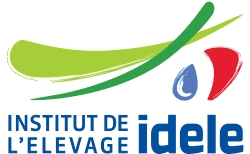 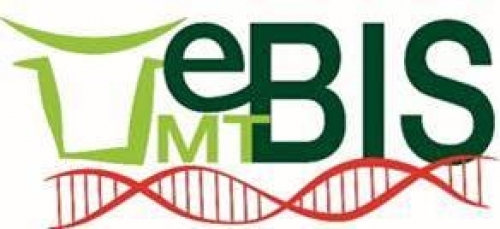 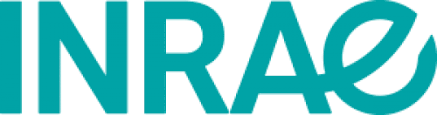 24/11/2020
Restitution du WP1
1
Rappel des WP du projet QM
24/11/2020
Restitution du WP1
2
Les différents WP :
WP1 : Expertise et construction du plan d’action
Expertise de la situation actuelle pour avoir un plan d’action clair des WP2 et WP3. Les tâches sont :
T1 : Préparation des données
T2 : Chaine d’évaluation QM
T3 : Chaine évaluation combinée stations - IBOVAL
WP2 : Evaluation Pilote Single Step
Réalisation par l’UMT d’une évaluation Pilote Single Step, en LIM et BLA, avec passage en modèle animal.
T1 : Mise en place de l’évaluation Single Step
T2 : Suppression du taureau témoin et diminution du nombre de descendants / taureau
T3 : Transfert et appui à GenEval
WP3 : Evaluation combinée Stations – IBOVAL
Réalisation par l’UMT d’une évaluation Single Step, en Lim et BLA, combinant les informations IBOVAL et des stations SE, CI, QM et JBS.
WP4 : Nouveaux caractères
Phénotypage de nouveaux caractères et intégration dans les évaluations.
24/11/2020
Restitution du WP1
3
Restitution du plan d’action
24/11/2020
Restitution du WP1
4
Liste des tâches du WP1
L’évaluation combinée stations-IBOVAL
La préparation des données
La chaine d’évaluation QM
Evaluation génétique des taureaux testés et mise en forme des index.
Récupération des index des différentes stations et IBOVAL pour évaluation génomique combinée
Préparation des données provenant des stations QM pour l’évaluation
24/11/2020
Restitution du WP1
5
Liste des tâches du WP1
La préparation des données
Préparation des données provenant des stations QM pour l’évaluation
24/11/2020
Restitution du WP1
6
La préparation des données
Etapes préliminaires
Préparation et validation des données
Eliminations manuelles
Dérogation
Création des répertoires
Transfert des données
Lecture des dates de repro
Mise en forme des données
Synthèse des éliminations
Préparation fichiers
Vérification des données
Cumul séries
Préparation fichiers pour éval
Vérification des régions
Dénombrement
24/11/2020
Restitution du WP1
7
Les fichiers en sortie
Les fichiers de performances :
Un fichier par groupe de caractères avec :




Le fichier de pedigree :
Remontée et recodage de la généalogie des pères testés
24/11/2020
Restitution du WP1
8
Les fichiers en sortie pour passer en modèle animal
Les fichiers de performances :
Un fichier par groupe de caractères avec :




Le fichier de pedigree :
Remontée et recodage de la généalogie de tous les animaux
24/11/2020
Restitution du WP1
9
Une étape pas si simple à réaliser
Problème : l’état civil des animaux des séries précédentes n’est pas cumulé

Travail préliminaire réalisé pour régler ce problème :
Recherche de l’ensemble des identifiants des femelles et des petits produits des séries précédentes
Construction d’un fichier d’état civil qui cumule les informations des animaux
Changement du format des fichiers de performances cumulées en intégrant directement les identifiants des animaux phénotypés
24/11/2020
Restitution du WP1
10
La préparation des données – à modifier
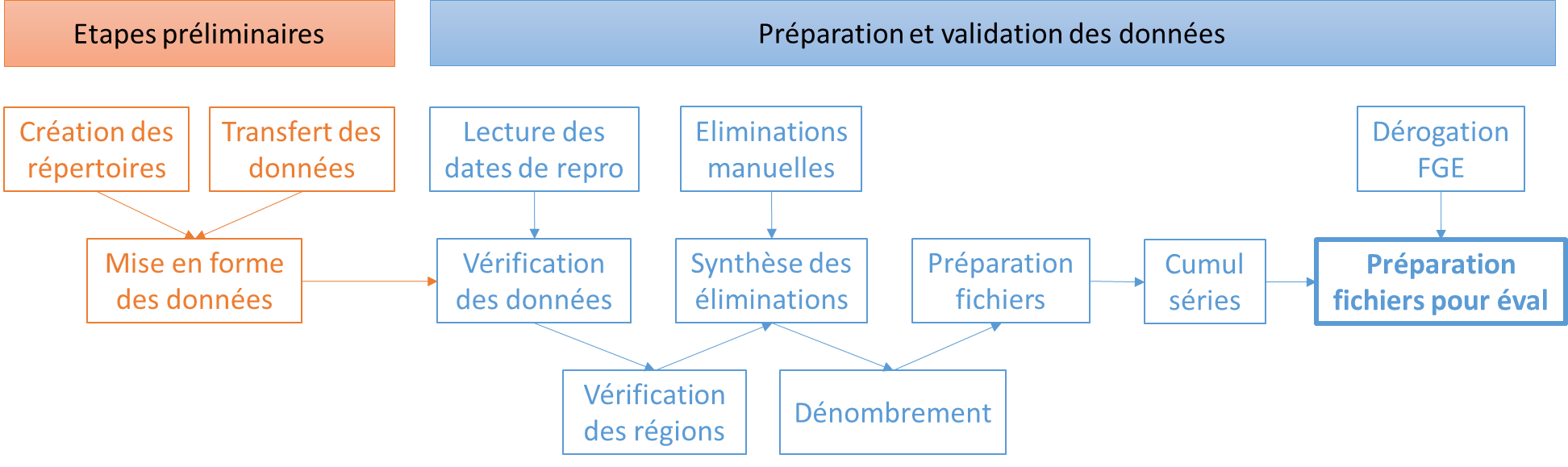 Ajout des identifiants des petits produits
Mise en forme des fichiers de sortie et du cumul
24/11/2020
Restitution du WP1
11
Liste des tâches du WP1
La chaine d’évaluation QM
Evaluation génétique des taureaux testés et mise en forme des index.
24/11/2020
Restitution du WP1
12
Les caractères évalués
24/11/2020
Restitution du WP1
13
Les caractères évalués
24/11/2020
Restitution du WP1
14
Les caractères évalués
24/11/2020
Restitution du WP1
15
La chaine d’évaluation QM
Les évaluations
Mise en forme des index
Croissance
Comparaison des index entre l’année N et N-1
Morphologie
Mise en forme des index élémentaire
Comparaison des CD entre l’année N et N-1
Calcul des index de sélection
Fertilité
Vêlage
Comparaison des bases entre l’année N et N-1
Utilisation d’une base de référence :
8 dernières années en LIM
7 dernières années en BLA
Lait
Mise en forme des index élémentaire
Comparaison des index entre l’année N et N-1
Pointage
24/11/2020
Restitution du WP1
16
La chaine d’évaluation QM – à modifier
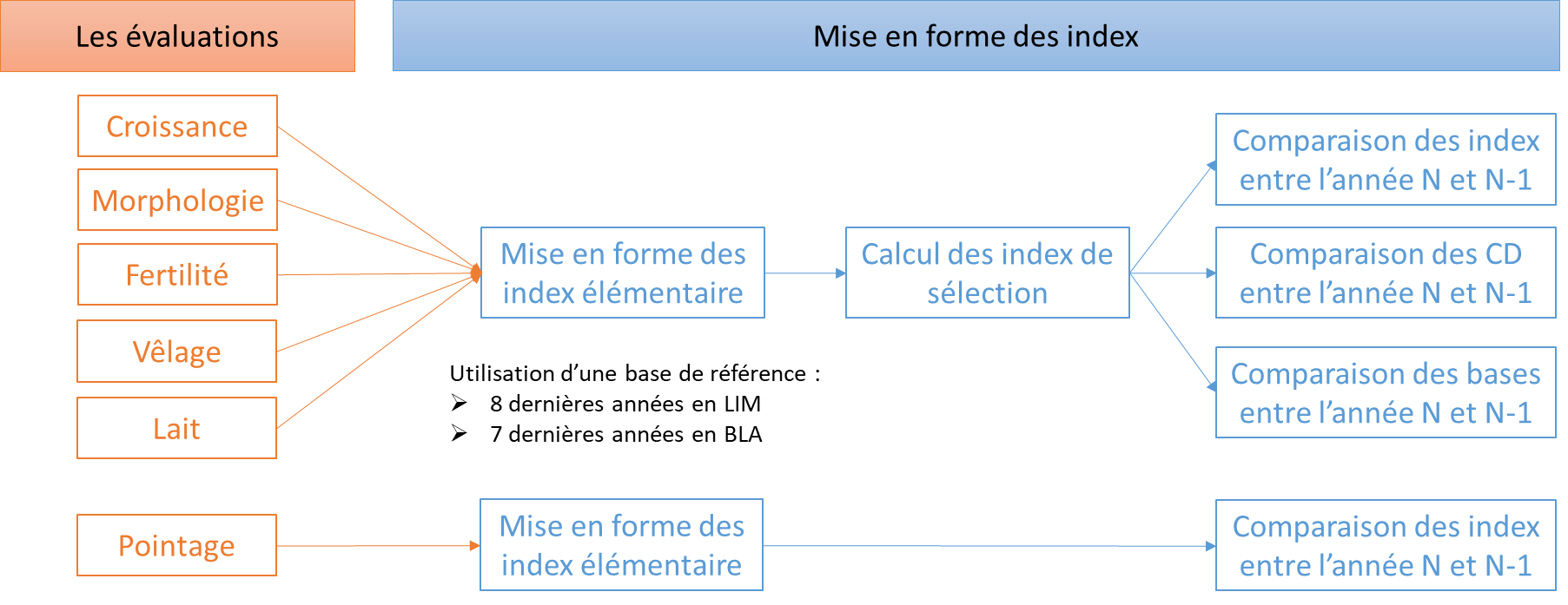 Passage en modèle animal Single Step
Lecture des fichiers
24/11/2020
Restitution du WP1
17
Fertilité
Vêlage
Lait
Pointage
Morphologie
Croissance
Evaluation croissance (unicaractère) – modèle père
Yf = GROUNAISf + ZONEf + G_NOVELf + EGp + résiduellef

Avec :
Yf : poids à 12 mois et 18 mois et croissance 12 – 18 mois 
GROUNAISf : combinaison de la série + groupe de contemporain intra-série 
ZONEf : zone de naissance de la femelle
G_NOVELf: rang de vêlage de la mère de la femelle
EGp : effet génétique du père testé de la femelle
24/11/2020
Restitution du WP1
18
Fertilité
Vêlage
Lait
Pointage
Morphologie
Croissance
Evaluation croissance (unicaractère) – modèle animal
Yf = GROUNAISf + ZONEf + G_NOVELf + EGf + résiduellef

Avec :
Yf : poids à 12 mois et 18 mois et croissance 12 – 18 mois 
GROUNAISf : combinaison de la série + groupe de contemporain intra-série 
ZONEf : zone de naissance de la femelle
G_NOVELf: rang de vêlage de la mère de la femelle
EGf : effet génétique direct de la femelle
24/11/2020
Restitution du WP1
19
Fertilité
Vêlage
Lait
Pointage
Morphologie
Croissance
Evaluation morphologie (unicaractère) – modèle père
Yf = GROUNAISf + ZONEf + G_NOVELf + AGEPOINf + EGp + résiduellef

Avec :
Yf : développement musculaire et squelettique, aptitude fonctionnelle, hauteur au garrot, qualités de race, grosseur des canons
GROUNAISf : combinaison de la série + groupe de contemporain intra-série 
ZONEf : zone de naissance de la femelle
G_NOVELf: rang de vêlage de la mère de la femelle
AGEPOINf : âge de la femelle au pointage en covariable
EGp : effet génétique du père testé de la femelle
24/11/2020
Restitution du WP1
20
Fertilité
Vêlage
Lait
Pointage
Morphologie
Croissance
Evaluation morphologie (unicaractère) – modèle animal
Yf = GROUNAISf + ZONEf + G_NOVELf + AGEPOINf + EGf + résiduellef

Avec :
Yf : développement musculaire et squelettique, aptitude fonctionnelle, hauteur au garrot, qualités de race, grosseur des canons
GROUNAISf : combinaison de la série + groupe de contemporain intra-série 
ZONEf : zone de naissance de la femelle
G_NOVELf: rang de vêlage de la mère de la femelle
AGEPOINf : âge de la femelle au pointage en covariable
EGf : effet génétique direct de la femelle
24/11/2020
Restitution du WP1
21
Fertilité
Vêlage
Lait
Pointage
Morphologie
Croissance
Evaluation fertilité (unicaractère) – modèle père
Yf = GRP_REPf + ZONEf + G_NOVELf + TESTEURf + EGp + résiduellef

Avec :
Yf : œstrus avant 15 mois, réussite à l’IA sur œstrus naturel, veaux vivants à 6 mois sur oestrus naturelle
GRP_REPf : combinaison de la série + groupe de contemporain intra-série 
ZONEf : zone de naissance de la femelle
G_NOVELf: rang de vêlage de la mère de la femelle
Taureau TESTEURf : taureau utilisé pour inséminer la femelle (sauf pour œstrus avant 15 mois)
EGp : effet génétique du père testé de la femelle
24/11/2020
Restitution du WP1
22
Fertilité
Vêlage
Lait
Pointage
Morphologie
Croissance
Evaluation fertilité (unicaractère) – modèle animal
Yf = GRP_REPf + ZONEf + G_NOVELf + TESTEURf + EGf + résiduellef

Avec :
Yf : œstrus avant 15 mois, réussite à l’IA sur œstrus naturel, veaux vivants à 6 mois sur oestrus naturelle
GRP_REPf : combinaison de la série + groupe de contemporain intra-série 
ZONEf : zone de naissance de la femelle
G_NOVELf: rang de vêlage de la mère de la femelle
Taureau TESTEURf : taureau utilisé pour inséminer la femelle (sauf pour œstrus avant 15 mois)
EGf : effet génétique direct de la femelle
24/11/2020
Restitution du WP1
23
Fertilité
Vêlage
Lait
Pointage
Morphologie
Croissance
Evaluation vêlage (multicaractère) – modèle père
Yf = GRP_VELAf + ZONEf + TESTEURf + SEXEMBpp + AGEVELf + EGp + résiduellef

Avec :
Yf : note de difficulté de vêlage, préparation au vêlage, poids après vêlage de la mère, ouverture pelvienne de la mère après vêlage, poids à la naissance du petit produit
GRP_VELAf : combinaison de la série + groupe de contemporain intra-série 
ZONEf : zone de naissance de la femelle
Taureau TESTEURf : taureau utilisé pour inséminer la femelle
SEXEMBpp : sexe du petit produit de la femelle
AGEVELf : âge de la femelle au vêlage en covariable
EGp : effet génétique du père testé de la femelle
24/11/2020
Restitution du WP1
24
Fertilité
Vêlage
Lait
Pointage
Morphologie
Croissance
Evaluation vêlage (multicaractère) – modèle animal
Yf = GRP_VELAf + ZONEf + TESTEURf + SEXEMBpp + AGEVELf + EGf + résiduellef
Ypp = GRP_VELApp + ZONEf + TESTEURf + SEXEMBpp + AGEVELf + EGpp + EGMf + résiduellef

Avec :
Yf : préparation au vêlage, poids après vêlage de la mère, ouverture pelvienne de la mère après vêlage
Ypp : note de difficulté de naissance, poids à la naissance du petit produit
GRP_VELAf : combinaison de la série + groupe de contemporain intra-série 
ZONEf : zone de naissance de la femelle
Taureau TESTEURf : taureau utilisé pour inséminer la femelle
SEXEMBpp : sexe du petit produit de la femelle
AGEVELf : âge de la femelle au vêlage en covariable
EGf : effet génétique direct de la femelle
EGpp : effet génétique direct du petit produit
EGMf : effet génétique maternel
24/11/2020
Restitution du WP1
25
Fertilité
Vêlage
Lait
Pointage
Morphologie
Croissance
Evaluation mortalité (unicaractère) – modèle père
Yf = GRP_VELAf + ZONEf + TESTEURf + SEXEMBpp + DIFFICULf + AGEVELf + EGp + résiduellef

Avec :
Yf : viabilité du petit produit à 6 mois
GRP_VELAf : combinaison de la série + groupe de contemporain intra-série 
ZONEf : zone de naissance de la femelle
Taureau TESTEURf : taureau utilisé pour inséminer la femelle
SEXEMBpp : sexe du petit produit de la femelle
DIFFICULf : note de difficulté de vêlage
AGEVELf : âge de la femelle au vêlage en covariable
EGp : effet génétique du père testé de la femelle
24/11/2020
Restitution du WP1
26
Fertilité
Vêlage
Lait
Pointage
Morphologie
Croissance
Evaluation mortalité (unicaractère) – modèle animal
Ypp = GRP_VELApp + ZONEf + TESTEURg + SEXEMBpp + DIFFICULf + AGEVELf + EGpp + EGMf + résiduellepp

Avec :
Ypp : viabilité du petit produit à 6 mois
GRP_VELApp : combinaison de la série + groupe de contemporain intra-série 
ZONEf : zone de naissance de la femelle
Taureau TESTEURg : taureau utilisé pour inséminer la génisse
SEXEMBpp : sexe du petit produit de la femelle
DIFFICULf : note de difficulté de vêlage
AGEVELf : âge de la génisse au vêlage en covariable
EGpp : effet génétique direct du veau
EGMf : effet génétique maternel
24/11/2020
Restitution du WP1
27
Fertilité
Vêlage
Lait
Pointage
Morphologie
Croissance
Evaluation lait (unicaractère) – modèle père
Yf = GRP_ALLAf + ZONEf + TESTEURf + SEXE_ALLpp + DIFFICULf + STD_CONTf + AGEVELf + EGp + résiduellef

Avec :
Yf : production laitière de la femelle
GRP_ALLAf : combinaison de la série + lot de conduite mère-veau intra-série 
ZONEf : zone de naissance de la femelle
Taureau TESTEURf : taureau utilisé pour inséminer la femelle
SEXE_ALLpp : sexe du petit produit
DIFFICULf : note de difficulté de vêlage
STD_CONTf : écart entre le contrôle laitier et la mise bas en covariable
AGEVELf : âge de la femelle au vêlage en covariable
EGp : effet génétique du père testé de la femelle
24/11/2020
Restitution du WP1
28
Fertilité
Vêlage
Lait
Pointage
Morphologie
Croissance
Evaluation lait (unicaractère) – modèle animal
Yf = GRP_ALLAf + ZONEf + TESTEURf + SEXE_ALLpp + DIFFICULf + STD_CONTf + AGEVELf + EGf + résiduellef

Avec :
Yf : production laitière de la femelle
GRP_ALLAf : combinaison de la série + lot de conduite mère-veau intra-série 
ZONEf : zone de naissance de la femelle
Taureau TESTEURf : taureau utilisé pour inséminer la femelle
SEXE_ALLpp : sexe du petit produit
DIFFICULf : note de difficulté de vêlage
STD_CONTf : écart entre le contrôle laitier et la mise bas en covariable
AGEVELf : âge de la femelle au vêlage en covariable
EGf : effet génétique direct de la femelle
24/11/2020
Restitution du WP1
29
Fertilité
Vêlage
Lait
Pointage
Morphologie
Croissance
Evaluation croissance du veau (unicaractère) – modèle GPM
Ypp = GRP_PESVpp + ZONEf + TESTEURf + SEXE_ALLpp + DIFFICULf + AGEVELf + EGgpm + résiduellepp

Avec :
Ypp : poids du petit produit à 120j et à 180j
GRP_PESVpp : combinaison de la série + lot de conduite mère-veau intra-série
ZONEf : zone de naissance de la femelle
Taureau TESTEURf : taureau utilisé pour inséminer la femelle
SEXE_ALLpp : sexe du petit produit
DIFFICULf : note de difficulté de vêlage
AGEVELf : âge de la femelle au vêlage en covariable
EGgpm : effet génétique du père testé de la femelle
24/11/2020
Restitution du WP1
30
Fertilité
Vêlage
Lait
Pointage
Morphologie
Croissance
Evaluation croissance du veau (unicaractère) – modèle animal
Ypp = GRP_PESVpp + ZONEf + TESTEURf + SEXE_ALLpp + DIFFICULf + AGEVELf + EGpp + EGMf + résiduellepp

Avec :
Ypp : poids du petit produit à 120j et à 180j
GRP_PESVpp : combinaison de la série + lot de conduite mère-veau intra-série
ZONEf : zone de naissance de la femelle
Taureau TESTEURf : taureau utilisé pour inséminer la femelle
SEXE_ALLpp : sexe du petit produit
DIFFICULf : note de difficulté de vêlage
AGEVELf : âge de la femelle au vêlage en covariable
EGpp : effet génétique direct du petit produit
EGMf : effet génétique maternel
24/11/2020
Restitution du WP1
31
Fertilité
Vêlage
Lait
Pointage
Morphologie
Croissance
Evaluation morphologie du veau (unicaractère) – modèle GPM
Ypp = GRP_PESVpp + ZONEf + TESTEURf + SEXE_ALLpp + DIFFICULf + AGEPOINVpp + EGgpm + résiduellepp

Avec :
Ypp : développement musculaire du petit produit
GRP_PESVpp : combinaison de la série + lot de conduite mère-veau intra-série
ZONEf : zone de naissance de la femelle
Taureau TESTEURf : taureau utilisé pour inséminer la femelle
SEXE_ALLpp : sexe du petit produit
DIFFICULf : note de difficulté de vêlage
AGEPOINVpp : âge du petit produit au pointage en covariable
EGgpm : effet génétique du père testé de la femelle
24/11/2020
Restitution du WP1
32
Fertilité
Vêlage
Lait
Pointage
Morphologie
Croissance
Evaluation morphologie du veau (unicaractère) – modèle animal
Ypp = GRP_PESVpp + ZONEf + TESTEURf + SEXE_ALLpp + DIFFICULf + AGEPOINVpp + EGpp + EGMf + résiduellepp

Avec :
Ypp : développement musculaire du petit produit
GRP_PESVpp : combinaison de la série + lot de conduite mère-veau intra-série
ZONEf : zone de naissance de la femelle
Taureau TESTEURf : taureau utilisé pour inséminer la femelle
SEXE_ALLpp : sexe du petit produit
DIFFICULf : note de difficulté de vêlage
AGEPOINVpp : âge du petit produit au pointage en covariable
EGpp : effet génétique direct du petit produit
EGMf : effet génétique maternel
24/11/2020
Restitution du WP1
33
Bilan des typages
24/11/2020
Restitution du WP1
34
Plan d’action pour le WP2
Estimation des paramètres génétiques. Revoir les caractères et les modèles ?
Elaboration d’une chaine en modèle animal
Comparaison des index et des CD entre le modèle père et le modèle animal
Utilisation des typages pour passage en Single Step
Test des différents scénarios avec la chaine finalisée
Chaine de préparation des données
Chaine d’évaluation QM
Suppression du taureau témoin
Diminution du nombre de femelles / taureau
24/11/2020
Restitution du WP1
35
Liste des tâches du WP1
L’évaluation combinée stations-IBOVAL
Récupération des index des différentes stations et IBOVAL pour évaluation génomique combinée
24/11/2020
Restitution du WP1
36
L’évaluation combinée stations-IBOVAL
1ère étape : Evaluation QM
BLUP modèle animal
Poids à 18 mois
Développement musculaire
Conformation
Développement squelettique
Lait
Production laitière
Vêlage
Difficulté au vêlage
24/11/2020
Restitution du WP1
37
L’évaluation combinée stations-IBOVAL
2ème étape : Evaluation combinée
1ère étape : Evaluation QM
Dérégression + 
BLUP multicaractère
BLUP modèle animal
Poids à 18 mois
Développement musculaire
Conformation
Développement squelettique
Lait
Production laitière
IBOVAL : index ALait
Vêlage
Difficulté au vêlage
IBOVAL : index AVel
24/11/2020
Restitution du WP1
38
L’évaluation combinée stations-IBOVAL
2ème étape : Evaluation combinée
1ère étape : Evaluation QM
3ème étape : Evaluation génomique
Dérégression + 
BLUP multicaractère
Dérégression + 
GBLUP unicaractère
BLUP modèle animal
Poids à 18 mois
CR combiné
Développement musculaire
DM combiné
Conformation
Développement squelettique
DS combiné
Lait
Production laitière
IBOVAL : index ALait
LAIT combiné
Vêlage
Difficulté au vêlage
IBOVAL : index AVel
VEL combiné
24/11/2020
Restitution du WP1
39
L’évaluation combinée stations-IBOVAL – à modifier
2ème étape : Evaluation combinée
Single Step multicaractère avec les performances corrigées
Conformation
Lait
PLAITqms et ALait
Vêlage
FVELqms et AVel
24/11/2020
Restitution du WP1
40
Plan d’action du WP3
Estimation des paramètres génétiques
Passage en Single Step
Optimisation du programme. Actuellement 3 x 9 programmes pour réaliser l’évaluation.
 Gagner en simplicité
 Avoir de la souplesse
24/11/2020
Restitution du WP1
41
Nouveau planning du projet
Restitution
24/11/2020
Restitution du WP1
42
MERCI
24/11/2020
Restitution du WP1
43